Talent 4.0 – Talent Management för SMEs Utbildnings-program
https://t4lent.eu/
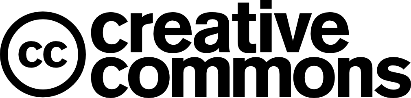 2018-1-AT01-KA202-039242
Modul 01: Incheckning till
Talent Management 4.0
Prepared by WKO Steiermark, Austria
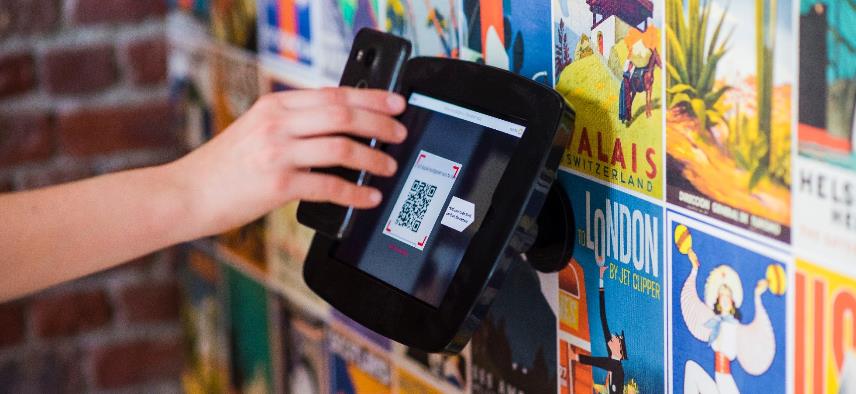 Photo by Proxyclick Visitor Management System on Unsplash
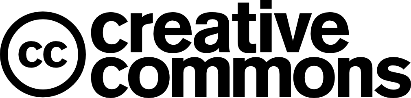 2018-1-AT01-KA202-039242
Inlärningsenhet 03:
Komma igång med talentsegmentering och planering av kompetenser
Prepared by WKO Steiermark, Austria
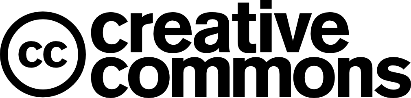 2018-1-AT01-KA202-039242
Lärandemål
I slutet av denna inlärningsenhet kommer du att kunna ...

Ge exempel på kritiska talentsegment i ditt företag
Välja en kompetensmodell som passar dina behov
Använd talentsegmenteringsverktyget för att identifiera dina kritiska talentsegment
Utveckla ditt eget anpassade kompetensplaneringsnät
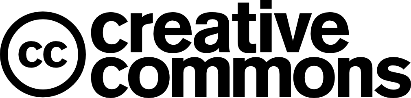 2018-1-AT01-KA202-039242
Innehållet i inlärningsenhet 03
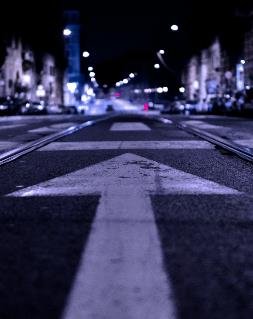 Talentsegmentering
Kompetensmodeller och planering
Verktyg för nästa steg för talanghantering
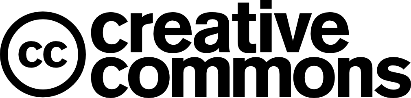 2018-1-AT01-KA202-039242
Strategy
Culture
HR-Processes
Repetition: Det integrerade Talent Management Systemet av Svea von Hehn (2016)
Clear TM-Strategy
Aligned with business objectives
Agree on Indicators
Develop instruments
Mindfulness leadership
Openness for change
Willingness to learn and develop
HR acts as business partner
Attract
Identify
Recruit
Develop
Retain
Succession
etc.
Allmänna mål för en TM-strategi
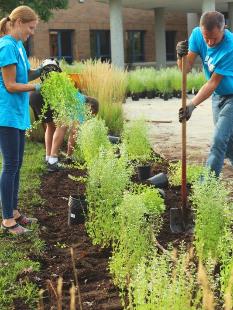 „Att bygga en hållbar organisatorisk förmåga att reagera adekvat på förändringar och implementera affärsstrategin med rätt personer“ (von Hehn 2016, s. 24)
Tänka på företagskulturen
T.ex. Om företagets framgång beror på personalens innovation och kreativitet, kan ett TM-mål vara att stärka en ”kultur av öppenhet mot ny utveckling
Photo by Anna Earl on Unsplash
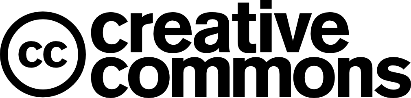 2018-1-AT01-KA202-039242
Vad ska en framgångsrik strategi inverka på?
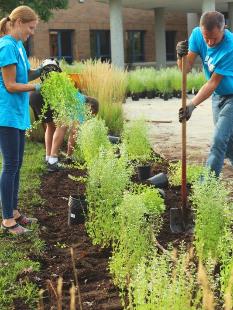 Anpassad med nuvarande och framtida affärsstrategi (nya produkter, tjänster och marknader)
Organisationsprofil (storlek, bransch / sektor, geografiska platser, tillväxttakt osv.)
Kulturella faktorer (mångfald, etnisk bakgrund / migration, språkbarriärer etc.)
Kompetensbehov
Resurser för att genomföra Talent Management
Photo by Anna Earl on Unsplash
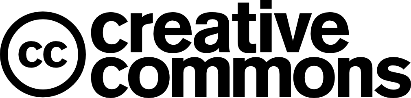 2018-1-AT01-KA202-039242
Vad ska en framgångsrik strategi inverka på?
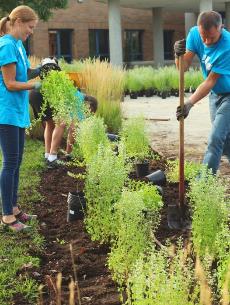 Identifiering av kritisk talang (talentsegmentering) - Inlärningsenhet 3
Bedömning och planering av talangdilemma
Involvering av alla viktiga intressenter
Handlingsplan med milstolpar
Framgångskriterier, indikatorer och verktyg
Photo by Anna Earl on Unsplash
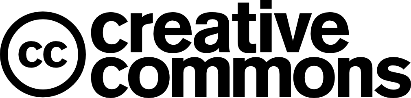 2018-1-AT01-KA202-039242
Viktiga steg mot din talangstrategi
Förstå status quo (lägesanalys, utmaningar och dilemman)
Sätta mål
Designa din färdplan - Planering av aktiviteter med tydliga leveransplaner, roller och ansvar
Budgetering (när arbetsbelastningen är tydligare)
Kick-off Event (inkl. Presentation av mål och färdplan)
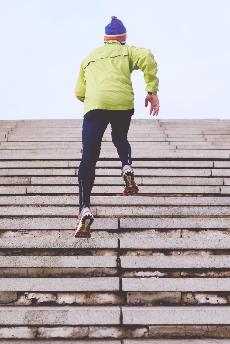 Talangstrategi
Verktyg
Photo by Clique Images on Unsplash
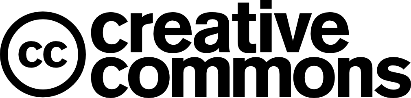 2018-1-AT01-KA202-039242
Viktiga steg mot din talangstrategi
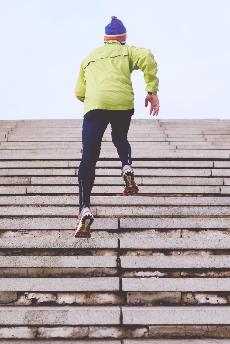 Identifiera kritisk talang (Talentsegmentering, inlärningsenhet 3)
Definiera avgörande kompetenser och färdigheter (Kompetensmodellering) - Inlärningsenhet 3
Besluta om framgångskriterier och indikatorer
Tillhandahållande av verktyg och förfaranden för bedömning
Photo by Clique Images on Unsplash
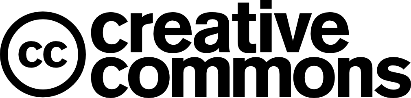 2018-1-AT01-KA202-039242
Identifiera kritisk talang
Kriterier - hur kan du bedöma om en position är kritisk?
Talentsegmentering som ett första steg mot kompetensmodellering
Källor som ska användas
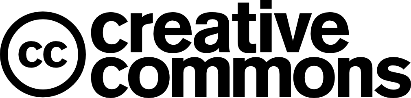 2018-1-AT01-KA202-039242
Talentsegmenteringsverktyg
Prepared by WKO Steiermark, Austria
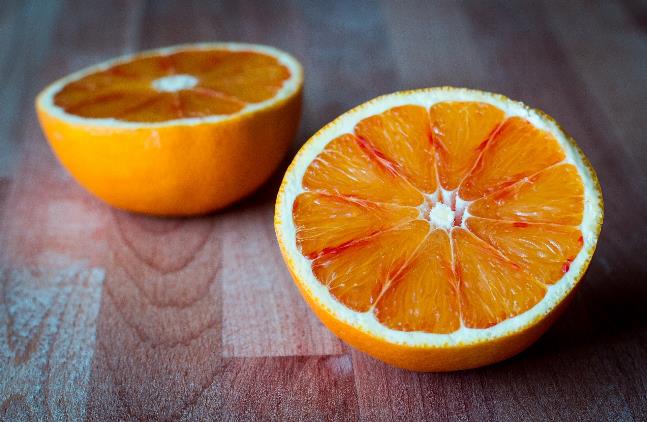 With kind permission from the NHS London Leadership Academy. This tool is a derivation of the talent strategy tool developed by
© PA Consulting and London Leadership Academy.
Image from Moira Nazzari on Pixabay
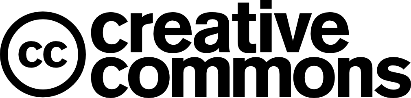 2018-1-AT01-KA202-039242
5 steg för att segmentera din talang
Följ dessa 5 steg för att identifiera dina kritiska talentsegment och utveckla ditt talentsegmenteringshjul:
Identifiera de talangsegment som är avgörande för att driva din organisations effektivitet och framgång. Dessa är ofta specifika färdigheter eller yrken som är unika för din organisation och kan till exempel vara kopplade till leverans av nya produkter eller tjänster. Detta kan göras genom intervjuer eller fokusgrupper med intressenter, så att du får en gemensam definition av denna talang.
Förstå dina yttre förhållanden och om de är stabila, flyktiga eller genomgår en förändring, vilket ger en bild av det framtida tillståndet i organisationskontext och vad du behöver för att lyckas nu och i framtiden.
Använd informationen som samlats in i de två första stegen för att skapa en bild av de roller och färdigheter som är viktigast för nuvarande och framtida leverans av dina tjänster. Använd Talent Segmentation Wheel (slide 3) för att skapa din egen version av dina kritiska segment. Detta verktyg ger ett exempel på kritiska talangsegment som du kan anpassa efter din organisation.
With kind permission from the NHS London Leadership Academy. This tool is a derivation of the talent segmentation tool developed by © PA Consulting and London Leadership Academy.
5 steg för att segmentera din talang (II)
Definiera ytterligare dina talentsegment genom att identifiera de kompetenser som är avgörande för att säkerställa framgång i varje segment. Du kan göra detta genom en kortsorteringsövning som visar alla kompetenser på separata kort, där individer eller grupper väljer och godkänner de mest kritiska kompetenser som krävs. Om du behöver förfina dina kompetensdefinitioner måste dessa vara enkla, entydiga, inkluderande och framåtblickande. Dessa kompetenser beskriver sedan hur varje talentsegment ser ut, så att du kan identifiera, bedöma och utveckla.
När du väl är klar med dina viktigaste talangsegment och deras kompetensbehov, kan dina åtgärder för att locka, identifiera, utveckla, distribuera och behålla denna talang prioriteras och skräddarsys för dessa segment.
With kind permission from the NHS London Leadership Academy. This tool is a derivation of the talent segmentation tool developed by © PA Consulting and London Leadership Academy.
Kriterier för att identifiera kritiska talangsegment (von Hehn 2016, p.50)
Kriterier för att identifiera kritiska talangsegment II (von Hehn 2016, p.50)
Talentsegmenteringshjulet
SJUKVÅRDARE
ONKOLOGER
Detta talangsegmenteringshjul är ett exempel på hur dina kritiska segment kan se ut.
Du vill anpassa segmenten beroende på vad som gör att du levererar exceptionell service och gör dig konkurrenskraftig på din marknad.
NARKOSLÄKARE
SUKGYMNASTER
ALLIERAD VÅRDPERSONALS
MEDICINSKA YRKEMÄN
KÄLLA PÅ KONKURRENSFÖRDELAR
Var och en av dina talangsegment måste definieras, inklusive de kritiska kompetenser som krävs för att lyckas.
ALLMÄN PRAKTIK
NÄRINGSLÄKARE
FÖRVALTNING
KLINISK CHEF
PRAKTIG ANSVARIG
VERKSAMHETSCHEF
With kind permission from the NHS London Leadership Academy. This tool is a derivation of the talent segmentation tool developed by © PA Consulting and London Leadership Academy.
© PA Knowledge Limited 2017
Källor och förfaranden för att samla allmän information om kritisk talang (von Hehn 2016, s.51)
Uppifrån och ner: Avledning av uppgifter, beteenden från affärsstrategin som är avgörande för framgång (involverar VD, HR och använd trosbekännelsen / Mission Statement och andra regler)
Nedifrån och upp: Definition av beteenden som är nödvändiga för att lyckas med uppgifter (från framgångsrika positionshållares perspektiv med expertintervjuer, kritisk incidentmetod)
Sammanfoga resultat och gruppera i kompetenser och kompetenskluster
Vikt av krav
Vi behöver allmänna beteendebeskrivningar för hur uppgifter blir framgångsrika!
Vad menar vi med kompetenser?
Hur uppgifter görs och med vilket resultat som är avgörande för framgång
Vi kallar dessa ”(mjuka) faktorer eller beteenden som är kritiska för framgångskompetenser” (von Hehn 2016, s.63)
Exempel "kundorientering"
Kommunikation
Formulering i skriftlig kommunikation
Ton - alltid artig
Att ta kundförfrågningar på allvar
Reaktionstid
Resultat
Kundnöjdhet
Försäljningssiffror
Varför ska vi arbeta med kompetens?
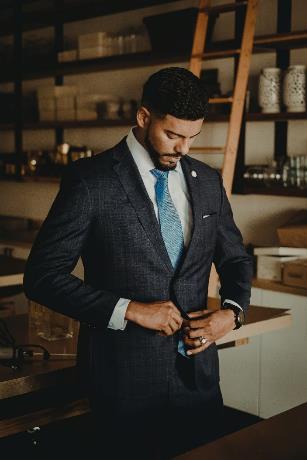 10 misstag som gör att chefer förlorar sina jobb (Zenger & Folkman 2009, HBR)

Brist på energi och entusiasm
Acceptera sin egen medelmåttiga prestanda
Brist på tydlig syn och riktning
Ha dåligt omdöme
Samarbetar inte
Motstår nya idéer
Lär sig inte av misstag
Bristande mänskliga färdigheter
Misslyckas med att utveckla andra
Photo by Javier Reyes on Unsplash
Varför ska vi arbeta med kompetens? II
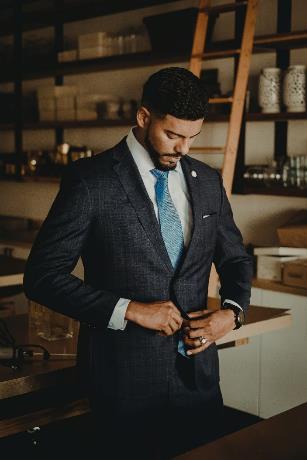 Brett vetenskapligt samförstånd om att mjuka färdigheter är avgörande för framgång.
Människor befordras på grund av intellektuella och ämneskunskaper men misslyckas eftersom de saknar känslomässiga färdigheter (Goleman 1998)
Den bästa förutsägaren för befordran är förmågan och viljan att lära sig, i kombination med öppenhet för nya saker (Lombardo & Eichinger 2003)
Sociala kompetenser är mycket bättre förutsägare för prestanda än kognitiva färdigheter (Hogan & Holland, 2004)
Photo by Javier Reyes on Unsplash
Varför ska vi arbeta med kompetens? III
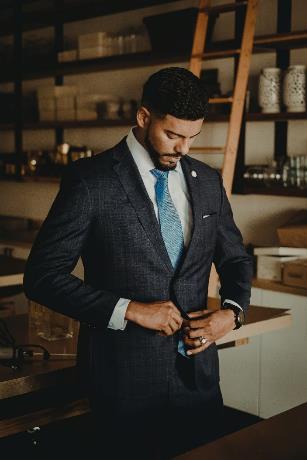 De kan användas inom olika områden inom Talent Management / HR Practices

Talangidentifiering
Attraktion och rekrytering
Personalbedömning
Personalutveckling
Kvarhållande av persona
Photo by Javier Reyes on Unsplash
Definiera kompetenser I
En kompetensmodell är ...

 ... en samling systematiska beskrivningar av beteenden som anses vara kritiska för framgång
  ... med målet att höja den organisatoriska kompetensen och kunna följa och styra avgörande utveckling
  Specifikt för organisationen och dess behov
Definiera kompetenser II
Typer av kompetenser (Erpenbeck & Rosenstiel, 2007)
 Personliga kompetenser
  Åtgärdskompetenser
  Kompetenser i metoder och ämneskunskap
  Sociala och kommunikativa kompetenser
Leading others
Definiera kompetenser III
Leading the cause
Leading yourself
Element i en kompetensmodell
Exempel
Element
Kompetenskluster
Definition av specifika kompetenser
Beteendeindikatorer (exempel; hur kan du observera denna kompetens?)
Kluster ”Att leda andra” består av 20 kompetenser
Ledarskapskompetens: ”Respektfullt och uppmuntra anställda att uppnå gemensamma mål”
Beteendeindikatorer:
Frågar regelbundet om konstruktiva prestationsgranskningar i teammöten
Erbjuder tid och utrymme proaktivt för reflektion över utmaningar och hinder
Övning: Definiera viktiga kompetenser för din organisation (Arbetsblad 03)
Välj ett viktigt talentsegment / yrke
Skapa den första delen av din kompetensmodell:
Välj ett av de viktigaste kompetensområdena (leda dig själv, orsaken och andra)
Ange 2-3 kompetenser
Ge tydliga beskrivningar
Försök hitta beteendemässiga indikatorer för att göra det tydligt vilket beteende som indikerar att den kompetens som krävs krävs.
Dela dina resultat med en kollega
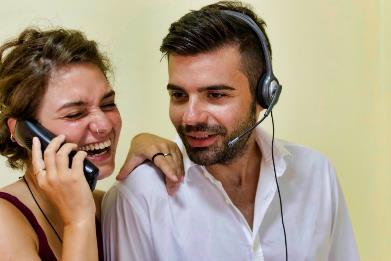 Image from Nicola Giordano on Pixabay
Kompetensplaneringsverktyg
Detta verktyg gör att du kan kartlägga behärskningsnivån i din organisation för varje kompetens som är kritisk för dina talangsegment.
Kombinerat med dina tidigare ansträngningar för talentsegmentering och kompetensmodellering hjälper det dig att identifiera kritiska talangluckor och planera ytterligare åtgärder för att ta itu med dem (t.ex. rekrytera ny talang eller göra det möjligt för befintliga medarbetare att vidareutveckla för att fylla gapet).
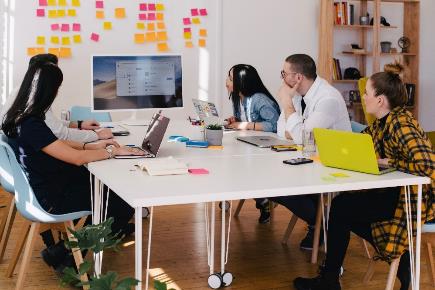 Photo by You X Ventures on Unsplash
Ytterligare uppgifter för utveckling av talanghanteringsstrategi (valfritt)
Slutför din kompetensmodell
Kompetensplaneringsverktyg för att fånga luckor och behov (bifogat)
Ytterligare planering av aktiviteter för kulturförändringar och HR-processer
Definition av framgångskriterier och indikatorer (KPI)
Tillhandahållande av verktyg och förfaranden för bedömning
Uppsättning av Talent Management Data & Analys System (valfritt)
Sammanfattning / slutsats
Att identifiera kritiska talanger är en mycket viktig del av talangstrategidesign och att sätta fokus
Involvera viktiga intressenter i denna aktivitet
En kompetensmodell är ett relevant instrument för att styra din strategi för talanghantering och HR-processer
Modellen måste vara specifik för en organisation och framtidsinriktad
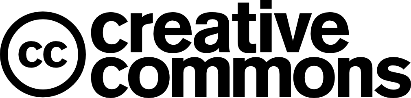 2018-1-AT01-KA202-039242
Källor
Slide 6-7, 16-17; 19:Svea von Hehn, S. (2016): Systematisches Talent Management – Kompetenzen strategisch einsetzen (2.Auflage), Stuttgart, Schäffer-Pöschel
Slide 21Jack Zenger & Joseph Folkman (2009): Ten fatal flaws that derail leaders,  Harvard Business Review, Online eingesehen am 04.03.2020 unter https://hbr.org/2009/06/ten-fatal-flaws-that-derail-leaders
Slide 22:Goleman, D. (1998): What makes a leader? In: Harvard Business Review, 76 (6), p.93-102Lombardo, M. & Eichinger, R. (2003): The leadership architect norms and validity report. Minneapolis: Lominger Limited, Inc.Hogan, R.T. & Holland, B. (2004): Incompetence across the hierarchy. In: R.B. Kaiser and S.B.Craig (Co-Chairs): Filling the Pipe I: Studying Management Developement accross the Hierarchy. Symposium presented at the 18th  Annual Conference of the Society for Industrial and Organizational Psychology, Chicago, II.
Slide 25:Erpenbeck, J. & Rosenstiel, L. (Hrsg. 2007): Handbuch Kompetenzmessung. Erkennen, verstehen und bewerten von Kompetenzen in der betrieblichen, pädagogischen und psychologischen Praxis (2.Auflage). Stutgart: Schäffer-Poeschel.
Tack för att du tittade!
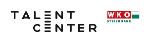 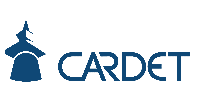 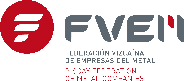 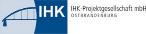 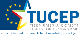 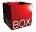 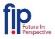 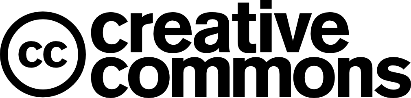 2018-1-AT01-KA202-039242